International Research Considerations
Lisa Roberts, Dr.PH
Associate Professor, 
School of Nursing
Perspective
Our changing world
Healing
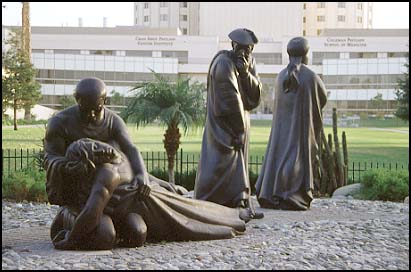 Why is international research important to LLUH?
Young-Old woman optical illusion
Perspective
[Speaker Notes: Familiar optical illusion which illustrates that what we see depends on our perspective]
The state of one’s ideas, the facts known to one, etc., in having a meaningful interrelationship: 
You have to live here a few years to see local conditions in perspective.
A different perspective
[Speaker Notes: We may need an entirely different picture to understand another’s perspective
(www.dictionary.com/browse/perspective)]
Strengths  and needs
Health disparities
Burden of disease
Health outcomes
Ethics
Inequities in health research 
LLUH: To make man whole
“…for in the image of God has God made mankind.” Gen. 9:6 (NIV)
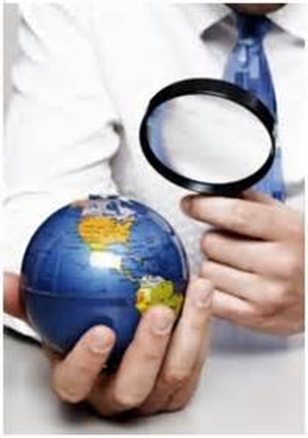 Perspective in international research
[Speaker Notes: Understanding others’ perspectives is important for us to understand their strengths, needs, etc.
Strengths: collectivistic vs. individualistic example 
Needs: example- suicide rate not recognized by community as a problem.
Health disparities:
Ethics: inequities in health research funding in developing countries- approx. 10% research resources spent on 90% of health problems. (Bhutta, 2002)
LLUH: to make man whole– applied to all of mankind, means that we have a global obligation to do our part, to address these disparities and inequities and as part of whole person care include mental and behavioral health.]
Our changing world
[Speaker Notes: New technologies not only change our world but also change how we see the world]
Land area
Total population
"Out of every 100 persons added to the population in the coming decade, 97 will live in developing countries." Hania Zlotnik, 2005
[Speaker Notes: 1) Each territory's size on the map is drawn according to its land area.
2) The size of each territory shows the relative proportion of the world's population living there.
About 350,000 babies were born yesterday– that means we added roughly 105 babies in all developed countries combined, and 3395 to developing countries.

http://www.worldmapper.org/index.html]
Public
Private
……health care spending
[Speaker Notes: Public health spending: govt., grants, social insurance, and NGOs.  Public health spending reduces/eliminates direct costs to individual.
Private health spending: what individuals or corporations pay directly and level of spending is related to the ability to pay, not the need for health care.

United Nations Development Programme, Human Development Report.]
The world map of neonatal death[1]
[Speaker Notes: 98% of the world’s stillbirths occur in low/middle income countries (Lawn et al., 2016)
67% of these are in rural areas (Oestergaard et al., 2011)
50% occur during labor and delivery (Lawn et al., 2016)
India has the highest number of stillbirths in the world (Blencowe et al., 2016)– that is an indication that there is also tremendous perinatal grief.  Suffering that may persist for years, unrecognized, repressed, and resulting in mental health sequelae such as depression, anxiety, somatic symptoms, and decreased functioning (Roberts, Anderson, Lee, & Montgomery, 2012; Roberts & Lee, 2013; Roberts, Montgomery, Lee, & Anderson, 2012).]
….. Malaria cases
[Speaker Notes: 92% of all people living with malaria are in African territories.
50% of the population of Uganda suffer from malaria, and Uganda has the most cases of malaria in the world.
Other territories are hardly visible due to the low number of cases found there. 
(http://www.worldmapper.org/display.php?selected=229, World Health Organization and UNICEF, World Malaria Report.)
This represents significant physical illness and suffering, which comes at a price in terms of mental health too- For instance, we know that childhood malaria infection impacts cognitive and behavioral development (Holding & Snow, 2001).  
Mental and behavioral health are crucial components of whole person care that are too often overlooked.  Mental health problems affect 10-20% of children and adolescents worldwide (Kielingh et al., 2011).]
Changes in us
Exposure
https://implicit.harvard.edu/implicit/
Change in participants
Positive
Negative
To make man whole
Everywhere
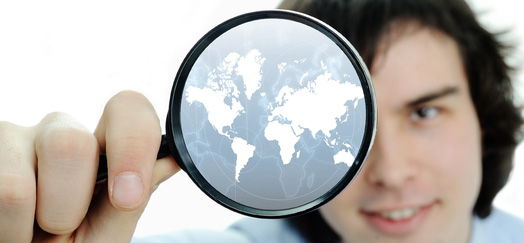 Healing
[Speaker Notes: 1) Changes in us:       
Exposure- to other cultures, other ways of thinking and being, changes our perspective and can begin changing us (how we think, how we behave, how we interact with others) by reducing bias (explicit and implicit). (Pettigrew & Tropp, 2006)
We all have implicit bias, if you’re not sure what yours are, I challenge you to do the Implicit Association Test
2) Participants– changed by the act of participating in research (even when it is not interventional research):
Positive- promotes emotional recovery due to clarity, catharsis (Larson & Sbarra, 2015), SB in India example
Negative- very little risk, may be temporarily upsetting (even when discussing suicide attempt) but most participants were pleased to have participated and had no negative effect (Rivlin, Marzano, Hawton, & Fazel, 2012)]
Understanding similarities/differences
Testing replication of findings
More inclusive representation
Comparative data
Enhance critical assessment
Development of innovative solutions
Scaling up mental health care as a part of whole person care
Outcomes
[Speaker Notes: International research advances our understanding of similarities & differences on a particular issue across countries/cultures
Testing whether or not findings can be replicated across diverse samples
More inclusive representation is ethical (justice) and sound science
International research generates comparative data or highlights the need for standardized data collection, terminology, etc.
Enhances critical assessment by shedding light on inconsistencies in quality
The development of innovative solutions are borne out of collaborations: researchers from the developed world may know the best treatment but  those in the local context best know how to get it to the people who need it most (Jespersen, 2014)
Responding to the call to scale up mental health care, not only as a public health and human rights priority, but as a development priority (Lund et al., 2011) is an important part of international research, and LLUH is uniquely positioned to do so as a part of whole person care.]
Consult before designing study
Country specific ethical guidelines & IRB
Equalize partnerships
Be generous
Be sensitive
Be prepared but flexible
Have fun
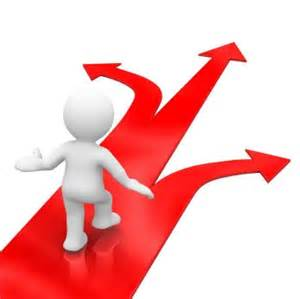 A few tips for doing international research
[Speaker Notes: Consult- regarding study aims, design, & methods
Adhering to both country specific ethical guidelines & IRB by the letter may be problematic- adaptation is key
Equalize partnerships between high/low income countries to build clinical, educational, & research capacity, engage cultural liaisons
Be generous in attitude (time, communication style, formalities or rituals) and when rewarding those who assist
Be sensitive to possible reasons for resistance to the study (potential participants may be fearful of community retaliation).  Address concerns, move on.
Be prepared (letters of invitation and introduction, IRB approval, license/credentials), but also be flexible– the unexpected will happen and you need to be able to adapt accordingly
Have fun– be open to learning about the culture and etiquette, and most of all enjoy people
(Roberts, Jadalla, Jones-Oyefeso, Winslow, & Taylor, 2015)]
Bhutta, Z. A. (2002). Ethics in international health research: a perspective from the developing world. Bulletin of the World Health Organization, 80(2), 114. 
Blencowe, H., Cousens, S., Jassir, F. B., Say, L., Chou, D., Mathers, C., . . . You, D. (2016). National, regional, and worldwide estimates of stillbirth rates in 2015, with trends from 2000: a systematic analysis. The Lancet Global Health. 
Dorling, D. (2007). Worldmapper: the human anatomy of a small planet. PLoS Med, 4(1), e1. 
Holding, P. A., & Snow, R. W. (2001). Impact of Plasmodium falciparum malaria on performance and learning: review of the evidence. The American journal of tropical medicine and hygiene, 64(1 suppl), 68-75. 
Jespersen, S., Hønge, B. L., Oliveira, I., Medina, C., da Silva Té, D., Gomes Correia, F., . . . Wejse, C. (2014). Challenges facing HIV treatment in Guinea-Bissau: the benefits of international research collaborations. Bulletin of the World Health Organization, 92(12), 909-914. doi:10.2471/BLT.14.135749
Kielingh, C., Baker-Henningham, H., Belfer, M., Conti, G., Ertem, I., Omigbodun, O., . . . Rahman, A. (2011). Child and adolescent mental health worldwide: evidence for action. Lancet, 378(9801), 1515-1525. doi:10.1016/S0140-6736(11)60827-1
Larson, G. M., & Sbarra, D. A. (2015). Participating in research on romantic breakups promotes emotional recovery via changes in self-concept clarity. Social Psychological and Personality Science, 6(4), 399-406. 
Lawn, J., Blencowe, H., Waiswa, P., Amouzou, A., Mathers, C., Hogan, D., . . . Calderwood, C. (2016). Stillbirths: rates, risk factors, and acceleration towards 2030. The Lancet. 
Lund, C., Silva, M. D., Plagerson, S., Cooper, S., Chisholm, D., Das, J., . . . Patel, V. (2011). Poverty and mental disorders: breaking the cycle in low-income and middle-income countries. Lancet, 378(9801), 1502-1514. doi:10.1016/S0140-6736(11)60754-X
References
Oestergaard, M. Z., Inoue, M., Yoshida, S., Mahanani, W. R., Gore, F. M., Cousens, S., . . . Mathers, C. D. (2011). Neonatal mortality levels for 193 countries in 2009 with trends since 1990: a systematic analysis of progress, projections, and priorities. PLoS medicine, 8(8), e1001080-e1001080. 
Pettigrew, T. F., & Tropp, L. R. (2006). A meta-analytic test of intergroup contact theory. Journal of personality and social psychology, 90(5), 751. 
Rivlin, A., Marzano, L., Hawton, K., & Fazel, S. (2012). Impact on prisoners of participating in research interviews related to near-lethal suicide attempts. Journal of Affective Disorders, 136(1/2), 54-62. doi:10.1016/j.jad.2011.09.009
Roberts, L. R., Anderson, B. A., Lee, J. W., & Montgomery, S. B. (2012). Grief and Women:  Stillbirth in the Social Context of India.  . International Journal of Childbirth, 2(3), 12. doi: http://dx.doi.org/10.1891/2156-5287.2.3.187
Roberts, L. R., Jadalla, A., Jones-Oyefeso, V., Winslow, B., & Taylor, E. J. (2015). Researching in Collectivist Cultures Reflections and Recommendations. Journal of Transcultural Nursing, 1043659615623331. 
Roberts, L. R., & Lee, J. W. (2013). Autonomy and Social Norms in a 3 Factor Grief Model Predicting Perinatal Grief in India. Health Care for Women International(just-accepted). 
Roberts, L. R., Montgomery, S. B., Lee, J. W., & Anderson, B. A. (2012). Social and Cultural Factors Associated with Perinatal Grief in Chhattisgarh, India. Journal of Community Health, 37(3), 572-582. doi:10.1007/s10900-011-9485-0
Worldmapper. The new Worldmapper: Mapping your world as you've never seen it before.  Retrieved from http://www.worldmapper.org/
References